Школа Правапри Юридическом факультете МГУ
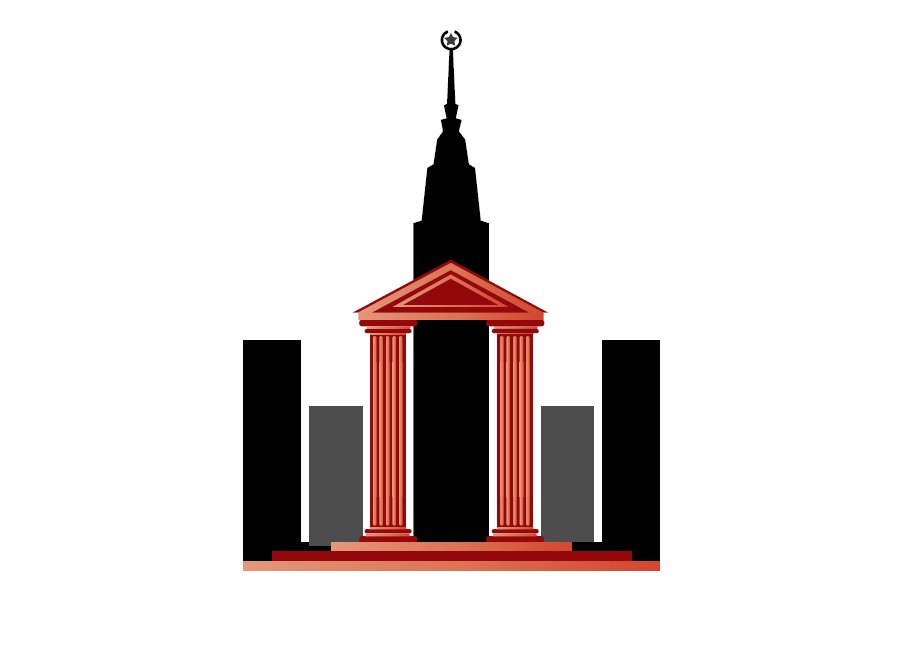 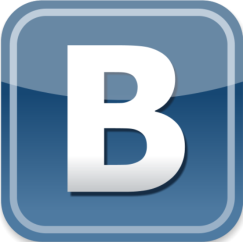 vk.com/lawschoolmsu
Местное самоуправление в Росси
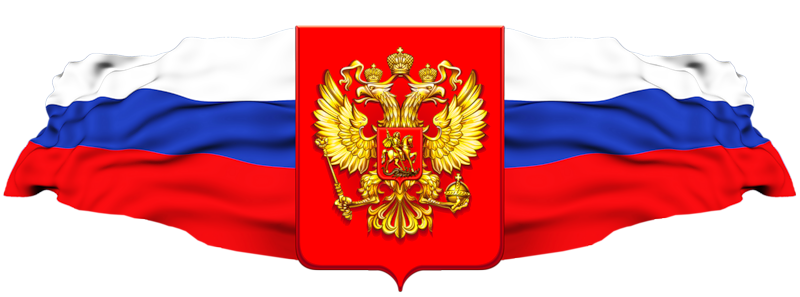 Местное самоуправление в Российской Федерации - форма осуществления народом своей власти, самостоятельное и под свою ответственность решение населением непосредственно и (или) через органы местного самоуправления вопросов местного значения исходя из интересов населения с учетом исторических и иных местных традиций.
Базируется:
1)Конституции 
2)ФЗ «Об общих принципах организации местного самоуправления в Российской Федерации»
Виды муниципальных образований
Сельское поселение
Городское поселение
Муниципальный район
Городской округ
Городской округ с внутригородским делением
Внутригородской район
Внутригородская территория города федерального значения
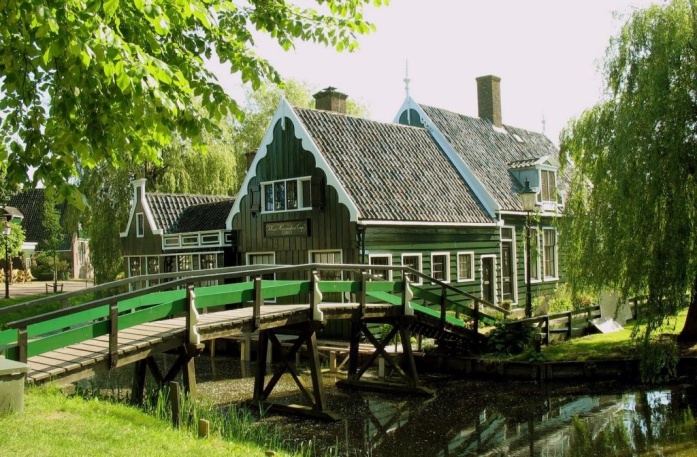 Компетенция муниципальных образований
Вопросы местного бюджета и местных налогов
Коммунальное хозяйство и дороги местного значения
Библиотеки и объекты культуры и спорта
Правила землепользования и застройки
Присвоение наименований улицам
Ритуальные услуги
И др.
Сельское поселение
Один или несколько (иногда и несколько десятков) объединенных общей территорией сельских населенных пунктов
Численность населения от нескольких десятков до 20 тысяч человек
В России около 18,5 тысяч сельских поселений
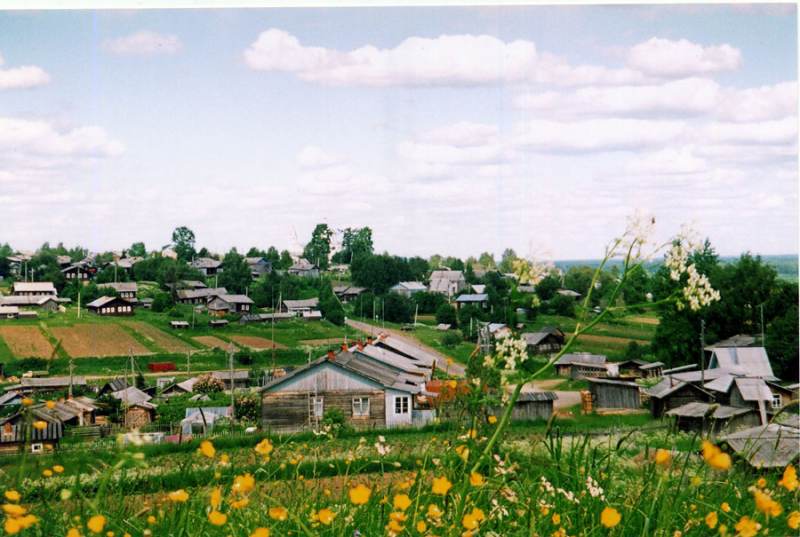 Городское поселение
Городское поселение - город или поселок городского типа
Численность населения может достигать более 100 тысяч. человек
В России около 1,7 тысяч городских поселений
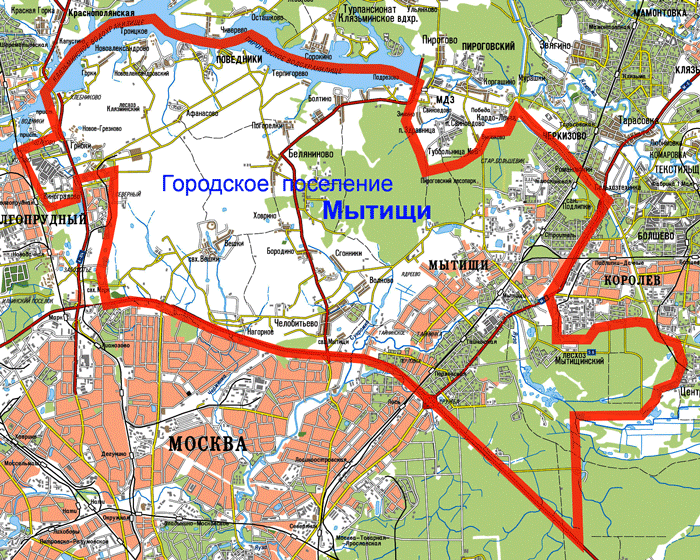 Муниципальный район
Численность населения может достигать 300 тысяч человек
Организация медицины и образования, обеспечение поселений подключением к коммуникациям, развитие и содержание сети автомобильных дорог на территории района, сбор мусора
В России около 1800 муниципальных районов
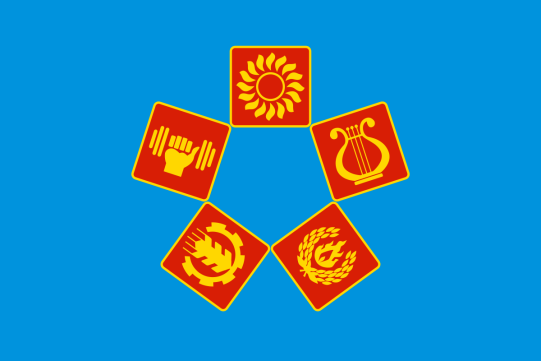 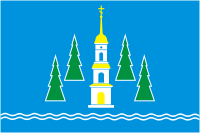 Таймырский Долгано-Ненецкий район
Население – 33 тысячи человек
Административный центр – г.Дудинка
Площадь - 879 900 км²
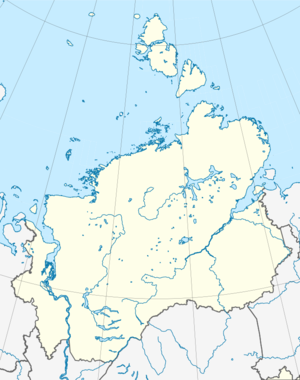 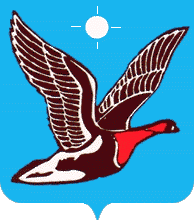 Городской округ
Городское поселение, которое не входит в состав муниципального района
Численность населения может достигать свыше 1,5 млн. человек
Общее количество городских округов 520
Крупнейший городской округ - Новосибирск
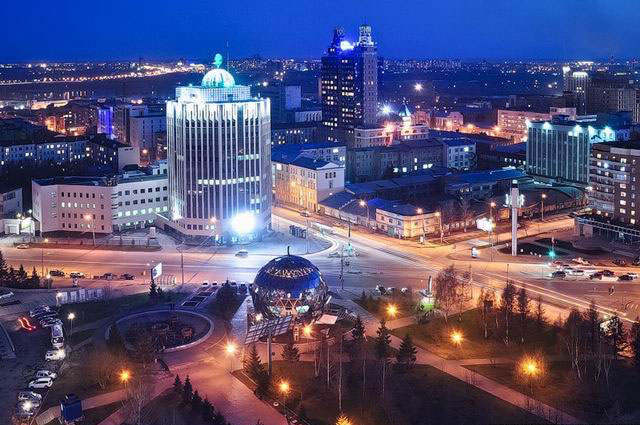 Городской округ с внутригородским делением
Городской округ, в котором в соответствии с законом субъекта Российской Федерации образованы внутригородские районы как внутригородские муниципальные образования
Численность населения может быть выше 1 миллиона человек
Примеры Самара и Челябинск
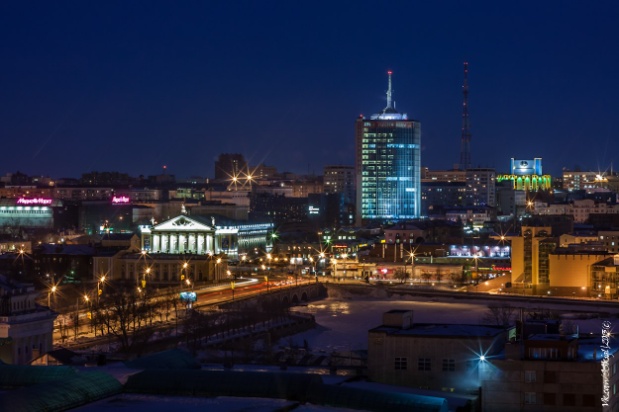 Внутригородская территория города федерального значения
Часть территории города федерального значения
В Москве существует 146 муниципальных образований
 в Санкт-Петербурге — 111
 в Севастополе — 10 
НЕ ПУТАТЬ С АДМИНИСТРАТИВНЫМИ ОКРУГАМИ
Административные округа(на примере Москвы)
Территориальная единица города Москвы, образуемая для административного управления соответствующей территорией
Статус административных округов определяется Уставом города, актами Мэра
 и Правительства Москвы
Округа управляются префектами
В Москве 12 округов
Юго-Восточный округ
Формы непосредственного осуществления населением МСУ
Местный референдум
Местные выборы
Голосование по отзыву депутата и члена выборного органа местного самоуправления
Сход граждан
Правотворческая инициатива граждан
Публичные слушания 
И др.
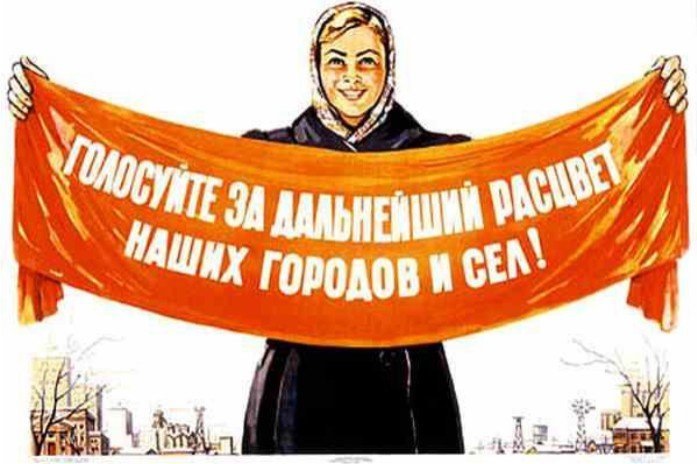 Отзыв депутата(Устав МО Выхино-Жулебино)
Основание для отзыва:
Нарушение прав человека и гражданина
Нарушение законов и иных правовых актов
Систематическое неисполнение своих обязанностей
Требуется судебное подтверждение оснований для отзыва
Необходимо собрать 30% подписей от общего числа избирателей (примерно 41 тыс.)
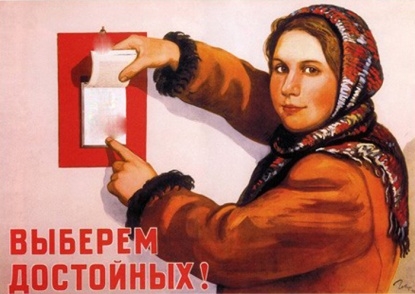 19
Сход граждан
Число жителей поселения, обладающих избирательным правом не более 100 чел.
Если предусмотрено Уставом, то и от 100 до 300 чел.
Сход осуществляет полномочия представительного органа
Председательствует глава муниципального образования или иное лицо, избираемое сходом граждан
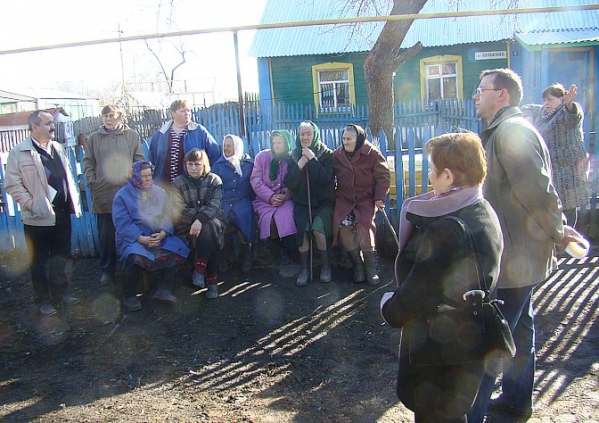 Правотворческая инициатива
С правотворческой инициативой может выступить инициативная группа граждан, обладающих избирательным правом
Минимальная численность инициативной группы не может превышать 3%  от числа жителей муниципального образования обладающих правом голоса
Проект муниципального правового акта подлежит обязательному рассмотрению органами местного самоуправления
Публичные слушания
На публичные слушания должны выноситься:
Проект устава муниципального образования
Проект местного бюджета
Программы развития муниципального образования
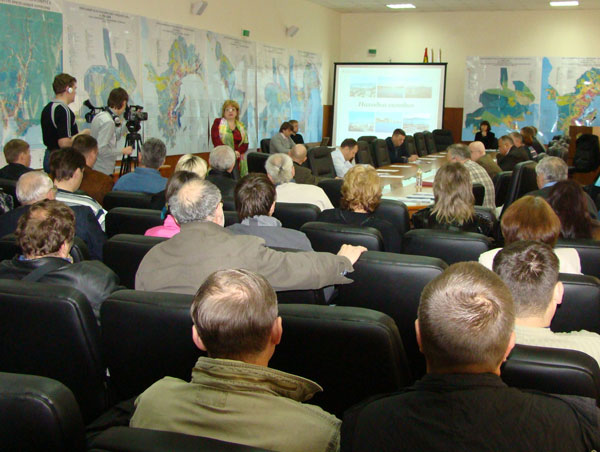 Представительны орган МСУ
Численность от 7 до 35 человек
Представительный орган:
Принимает устав
Утверждает местный бюджет
Определяет порядок управления имуществом
Принимает нормативно-правовые акты представительного органа муниципального образования
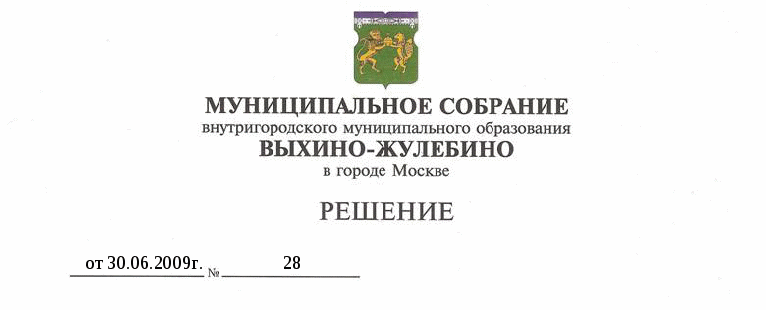 Глава муниципального образования
Представляет муниципальное образование в отношениях с органами МСУ,  органами государственной власти, гражданами и организациями
Подписывает и обнародует акты представительного органа власти
Издает собственные акты
Местная администрация
Возглавляет местную администрацию либо глава муниципального образования либо городской управляющий
Является исполнительно-распорядительный орган муниципального образования
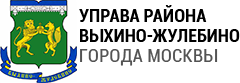 СПАСИБО ЗА ВНИМАНИЕ
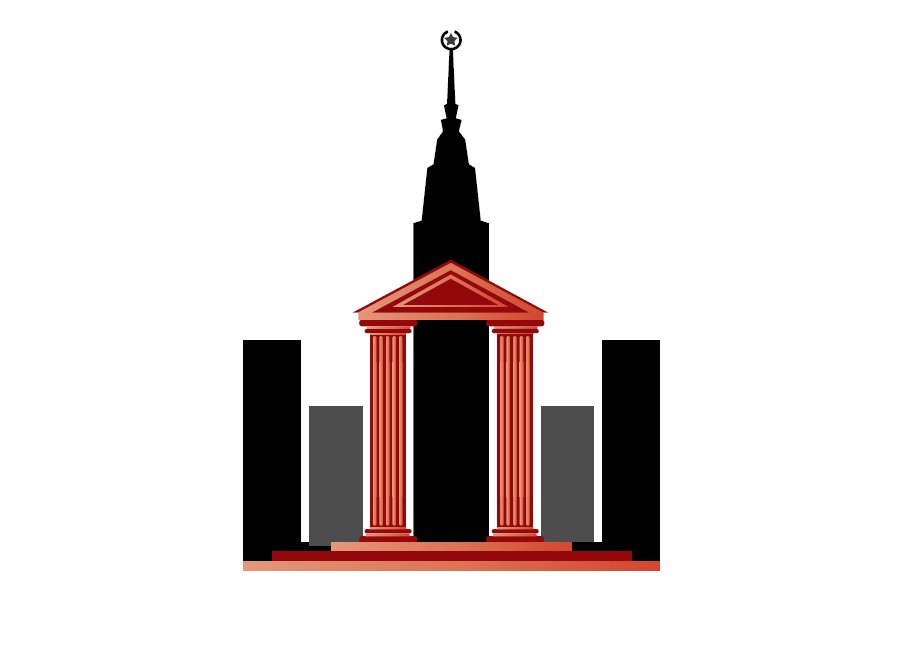